Actividades Regionales de Apoyo al PHEFA
Clara Marcela Rodríguez MVZ, MSc.
Especialistas Sanidad Animal y Productos Veterinarios 
SGCAN
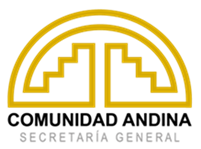 Comunidad Andina 26 mayo 1969
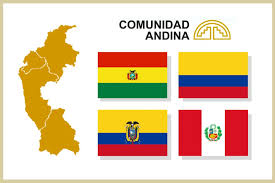 SAI Sistema Andino de Integración que permite intercambiar información sobre las acciones desarrolladas para dar cumplimiento a las Directrices del Consejo Presidencial Andino. (Ministros de Relaciones Exteriores)
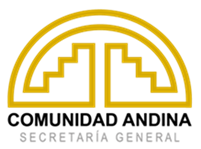 SASASistema Andino de Sanidad Agropecuaria
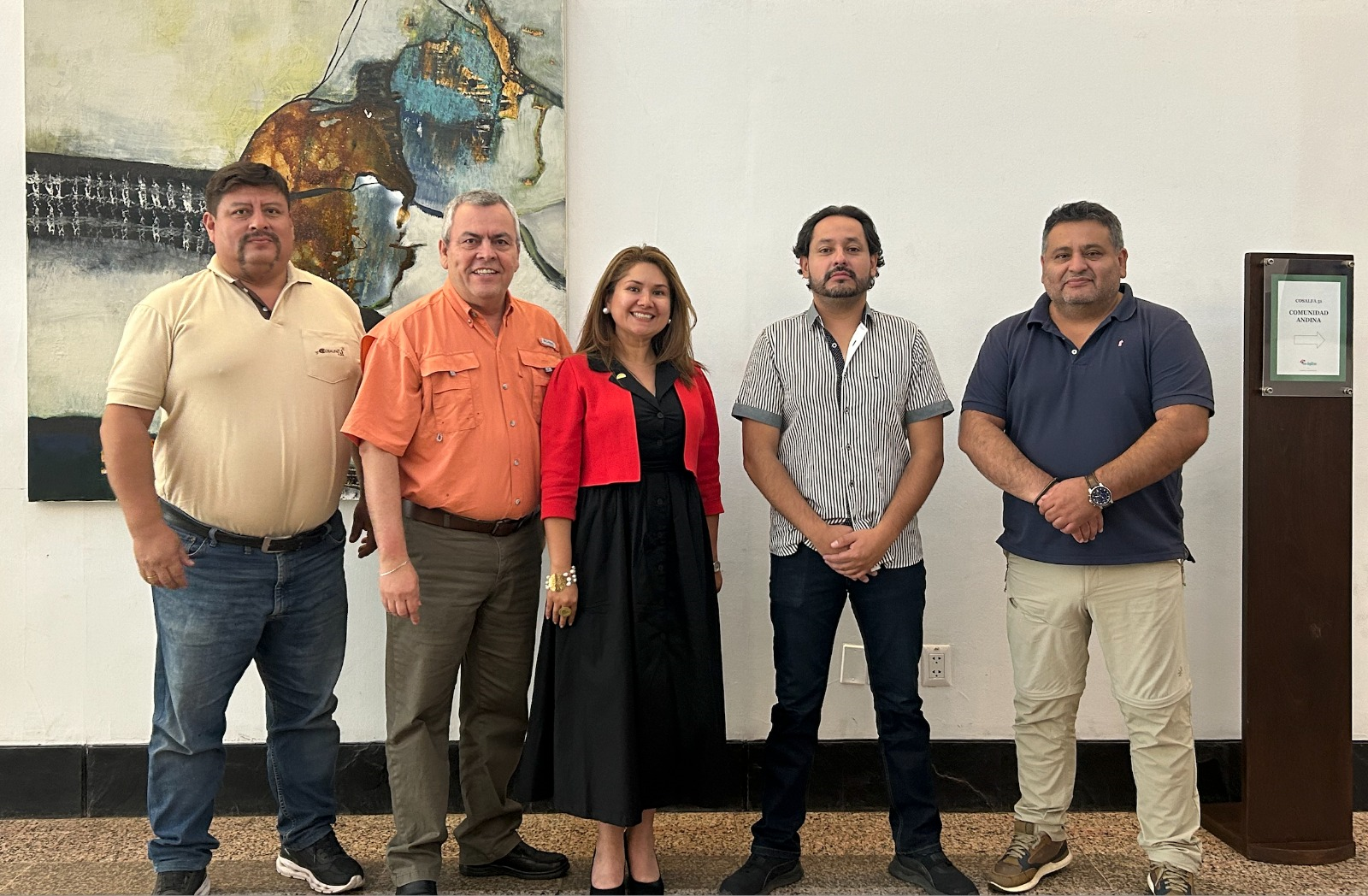 Armoniza las normas de sanidad animal em la subregión, así como facilitar el comercio de animales y sus produtos.
COTASAComité Técnico Andino de sanidad Agropecuaria
Instrumenta las acciones del SASA, esta conformado por los jefes de los Servicios Veterinarios Oficiales.
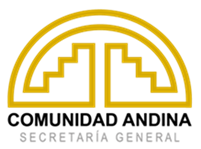 Acciones PHEFA 2024 (SASA)
Compromiso 1. Revisión de los Planes de Contingencia de Fiebre Aftosa de los PM 
Compromiso 2. Informe de Revisión normativa y plan de Acción del SASA frente a Fiebre Aftosa.
7. Orientación Estratégica para los programas nacionales
7.2. Preparación para emergencia por fiebre aftosa
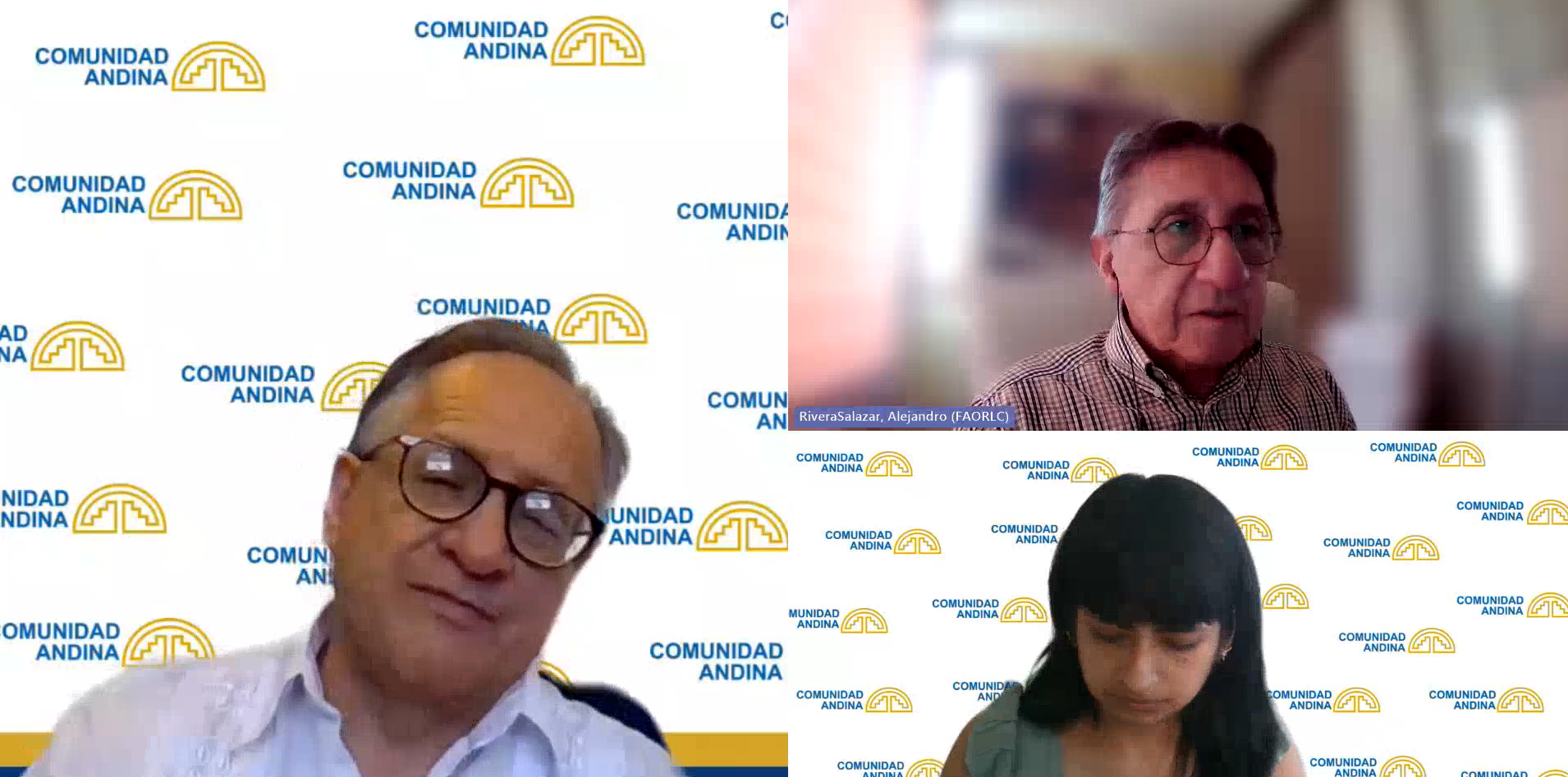 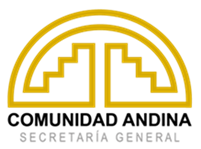 Fundamentos
Compromiso 1. Planes de Preparación de Emergencia
Buenas Prácticas de Gestión de Emergencias (GEMP-FAO)
Directrices OMSA
PANAFTOSA (Plan Acción PHEFA)
Capacidades de los SOSA.
Recomendaciones para la actualización de lo Planes Nacionales de Preparación, Atención de Emergencias y Recuperación por Brotes de la Fiebre Aftosa de los SOSA.
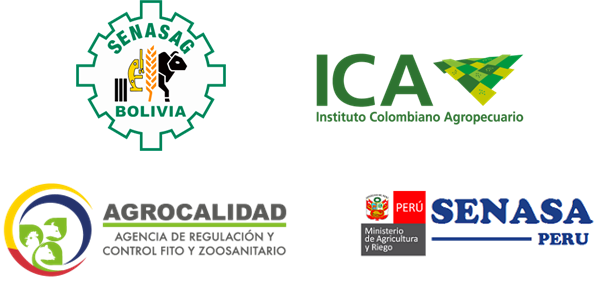 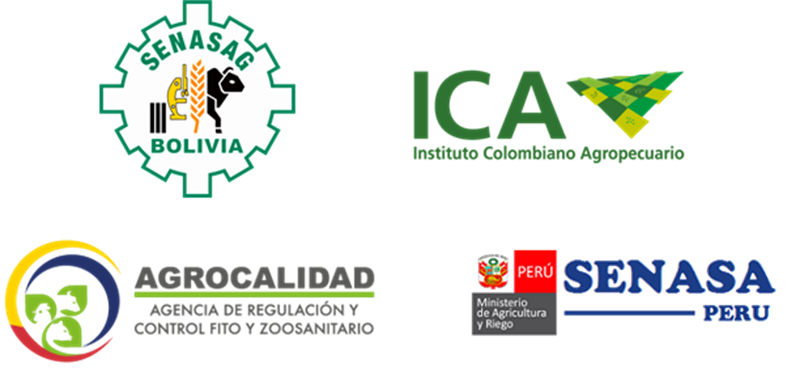 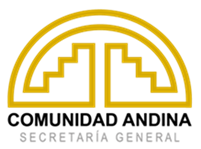 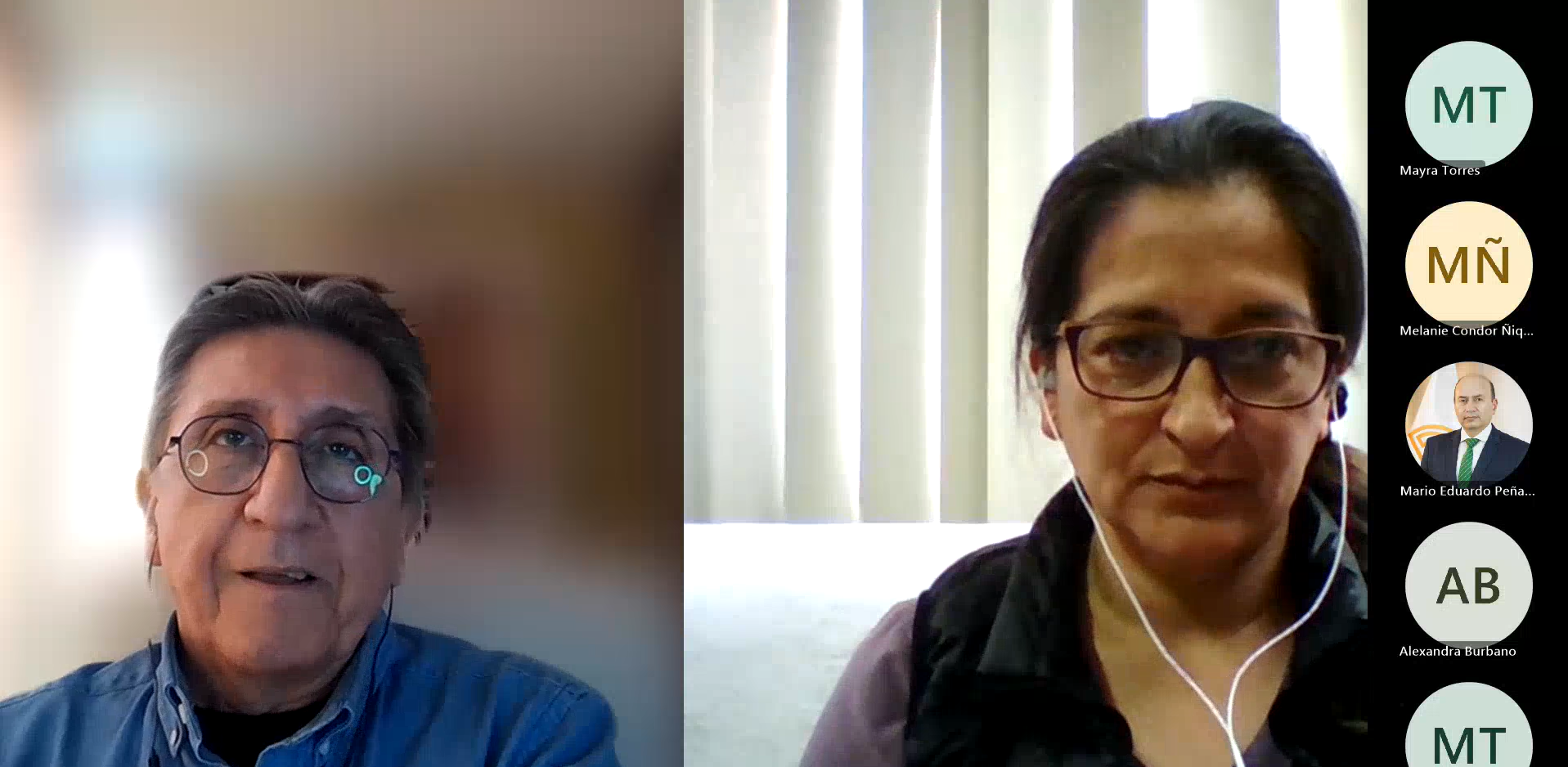 Metodología 1. Revisión documental2. Entrevistas SOSA3. Aplicación de herramienta de captura de información
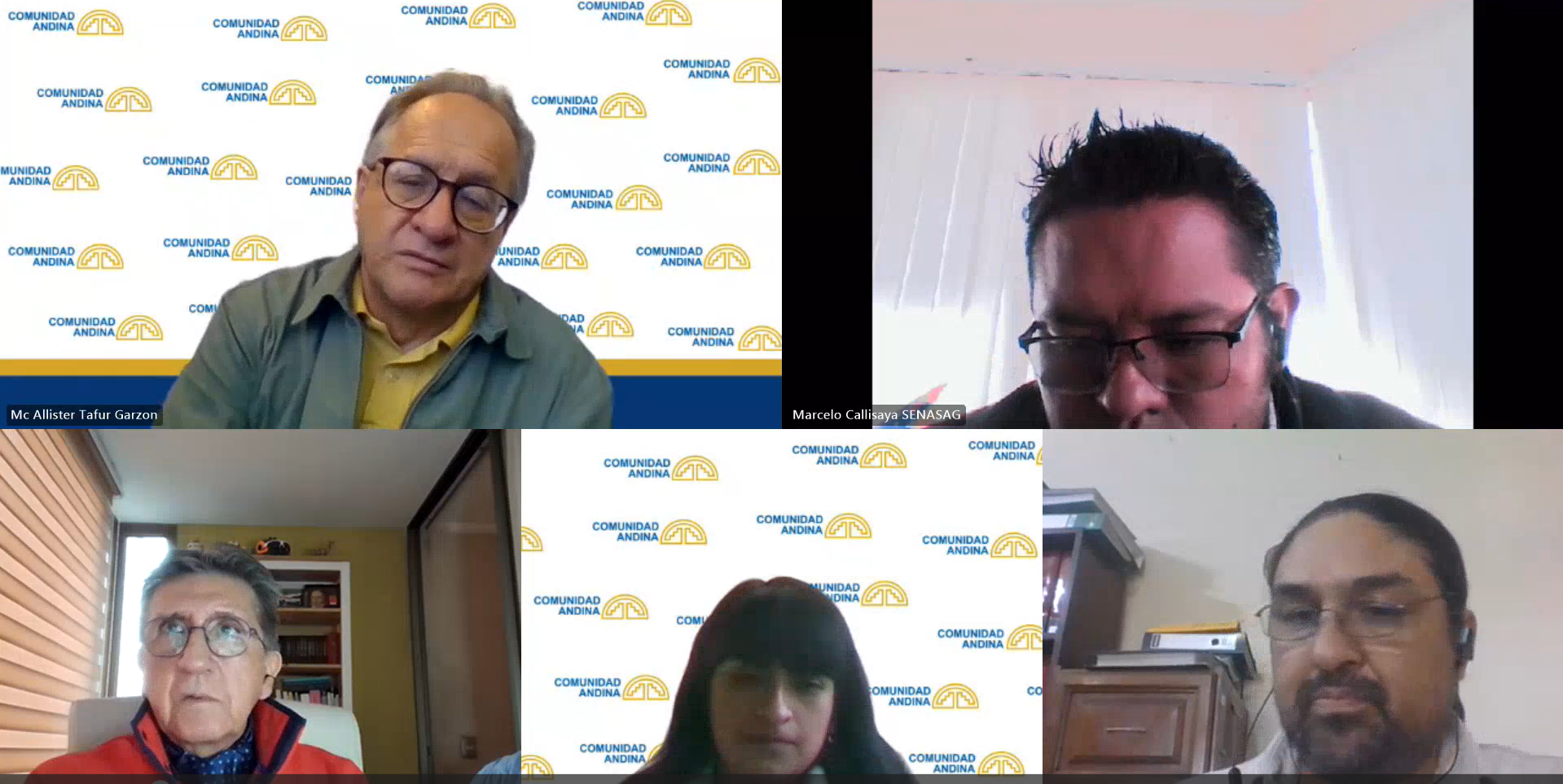 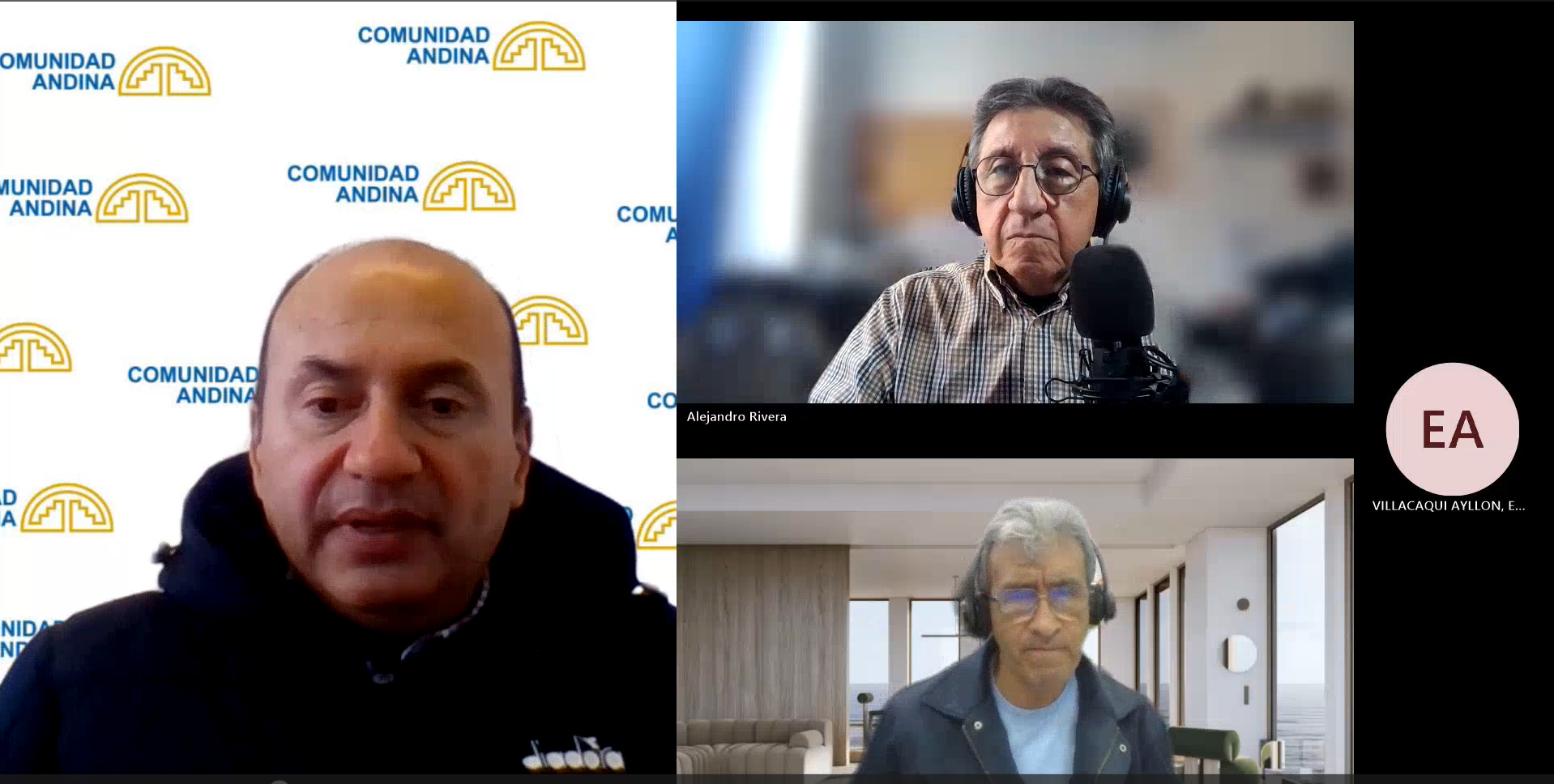 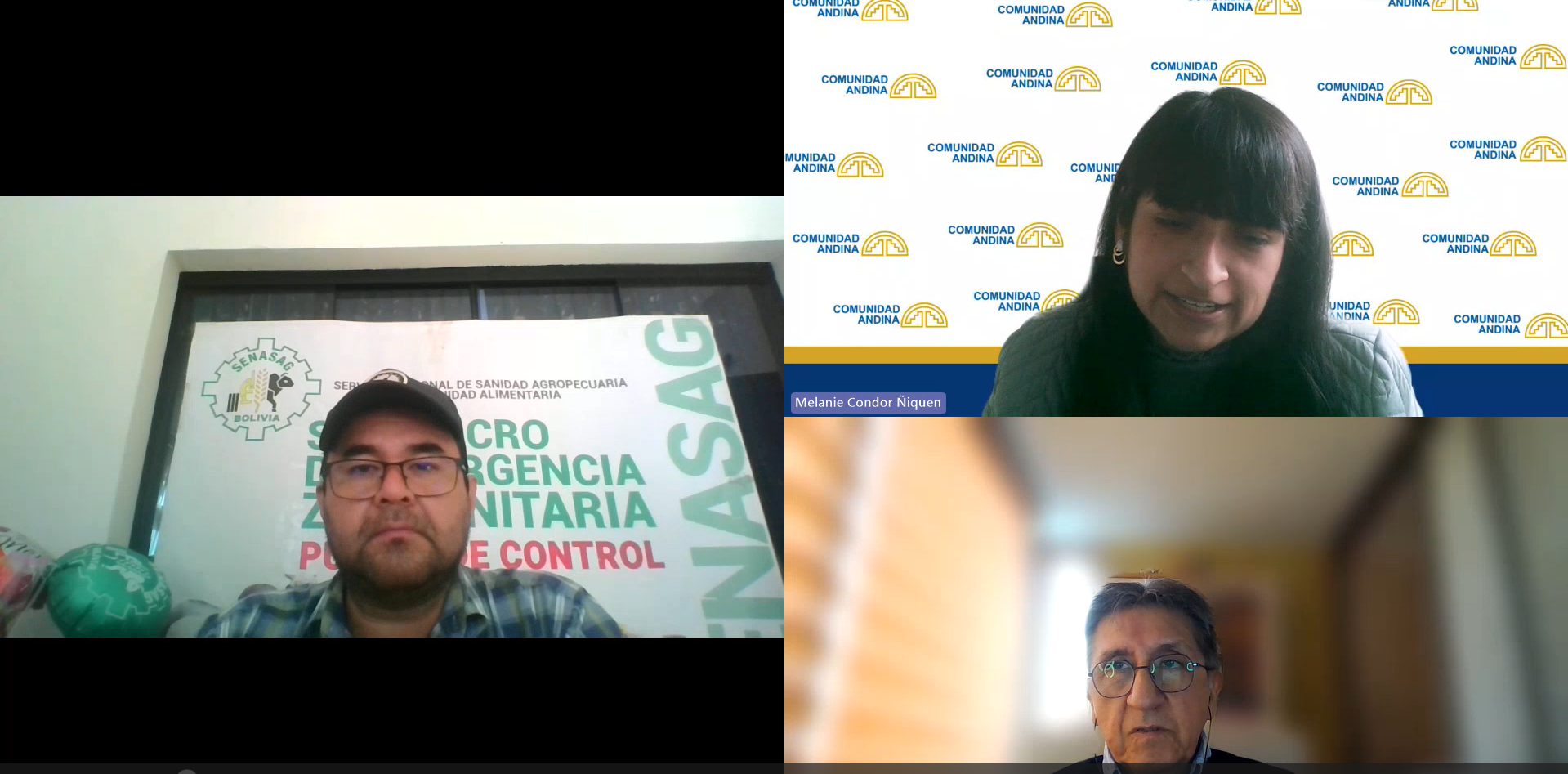 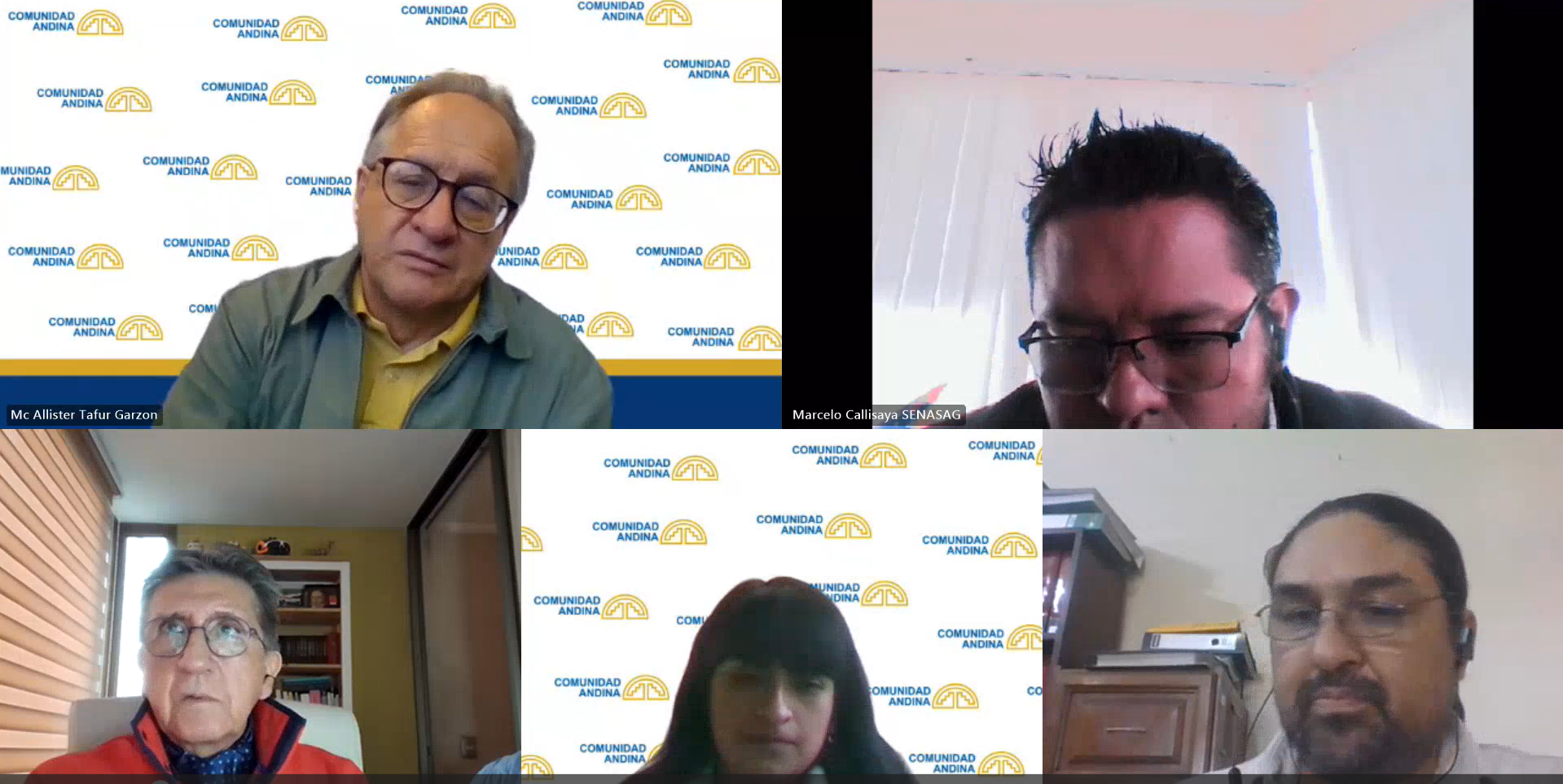 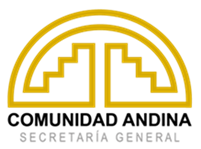 Compromiso 1. Cumplido.
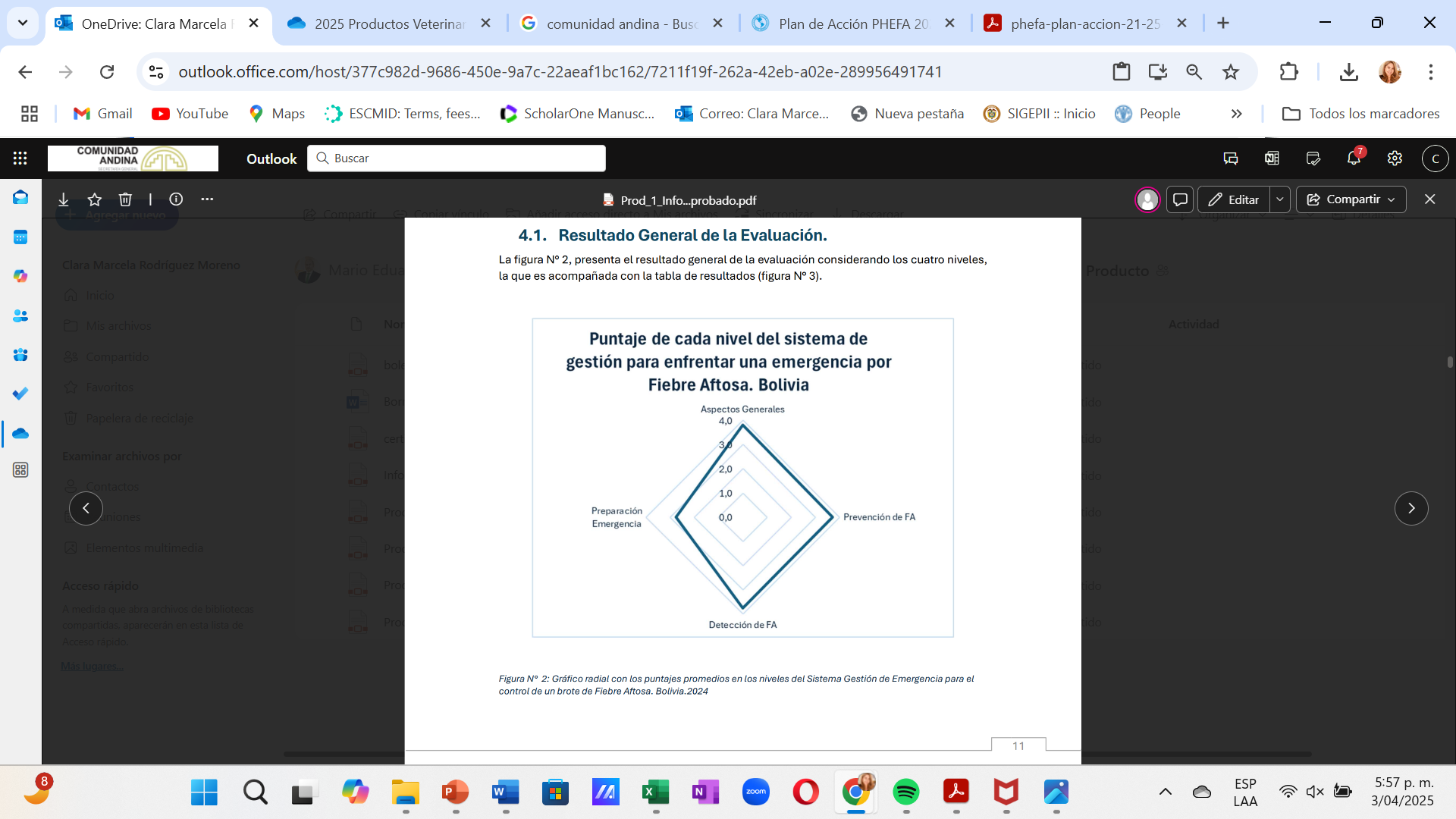 Productos:

1. Informe de resultados
2. Estado actual
3. Recomendaciones de mejora
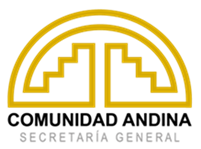 Compromiso 2. Revisión de Normatividad actual
Resolución 1835 de 2016
Programa sub-regional Andino de erradicación de la Fiebre Aftosa 2016 – 2020 y adopción del plan operativo
Decisión 793 de 2013
Medidas relativas a la prevención, control y erradicación de la Fiebre Aftosa (2011- 2013)
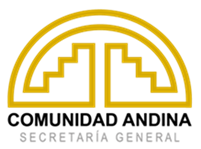 Compromiso 2. Cumplido.
Actualización normativa
Insumos técnicos para el COTASA Sanidad Animal en el proceso de actualización de la normativa comunitaria en fiebre aftosa (Decisión 793 y Resolución 1835).
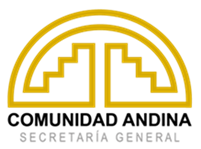 Próximos Pasos.
CCCV COTASA 2025
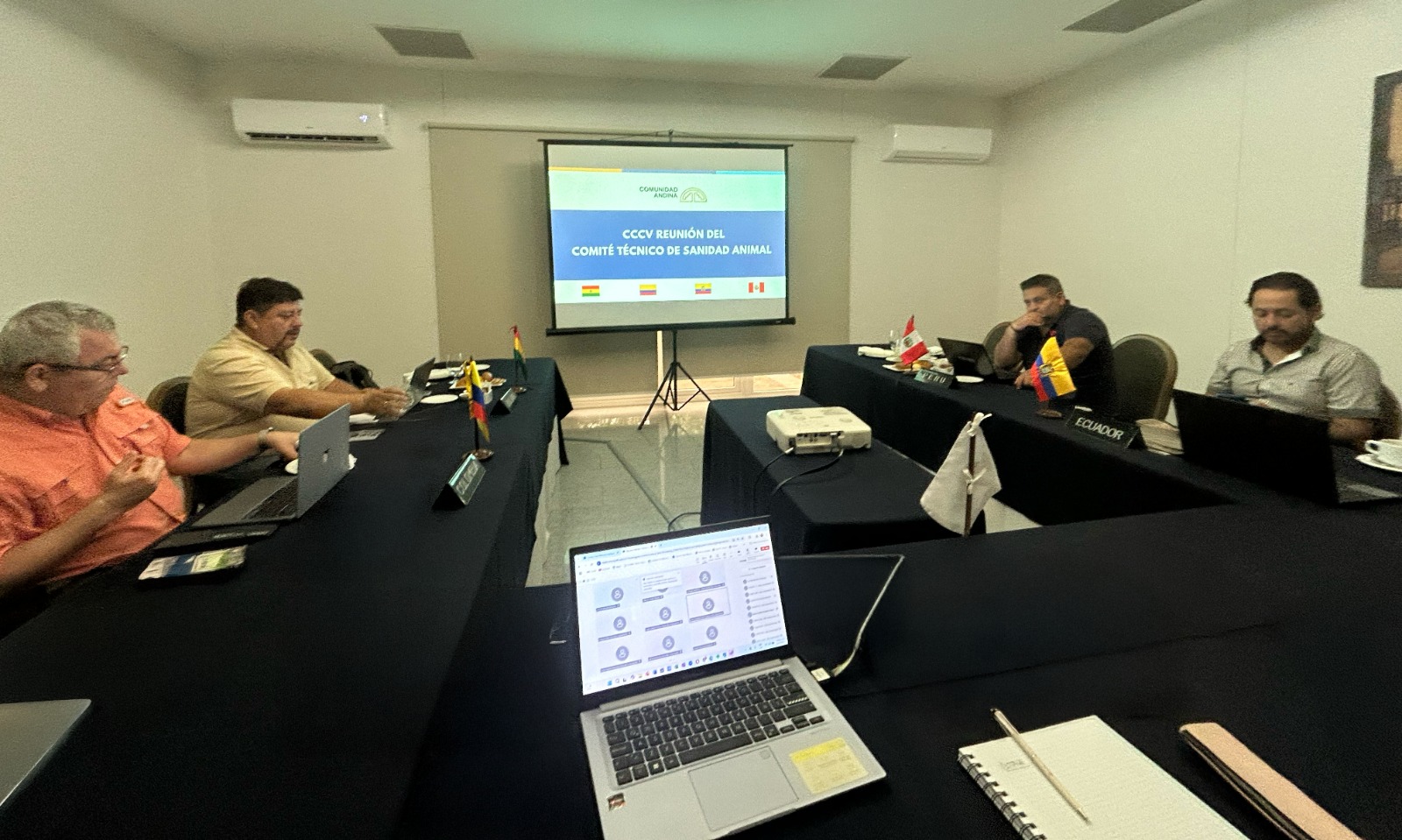 Aprueba iniciar la preparación del Simulacro regional de Fiebre Aftosa. 
2025. Adecuación de Planes de contingencia.
2026. Simulacro Regional.
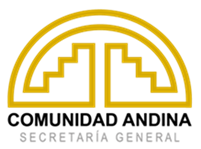 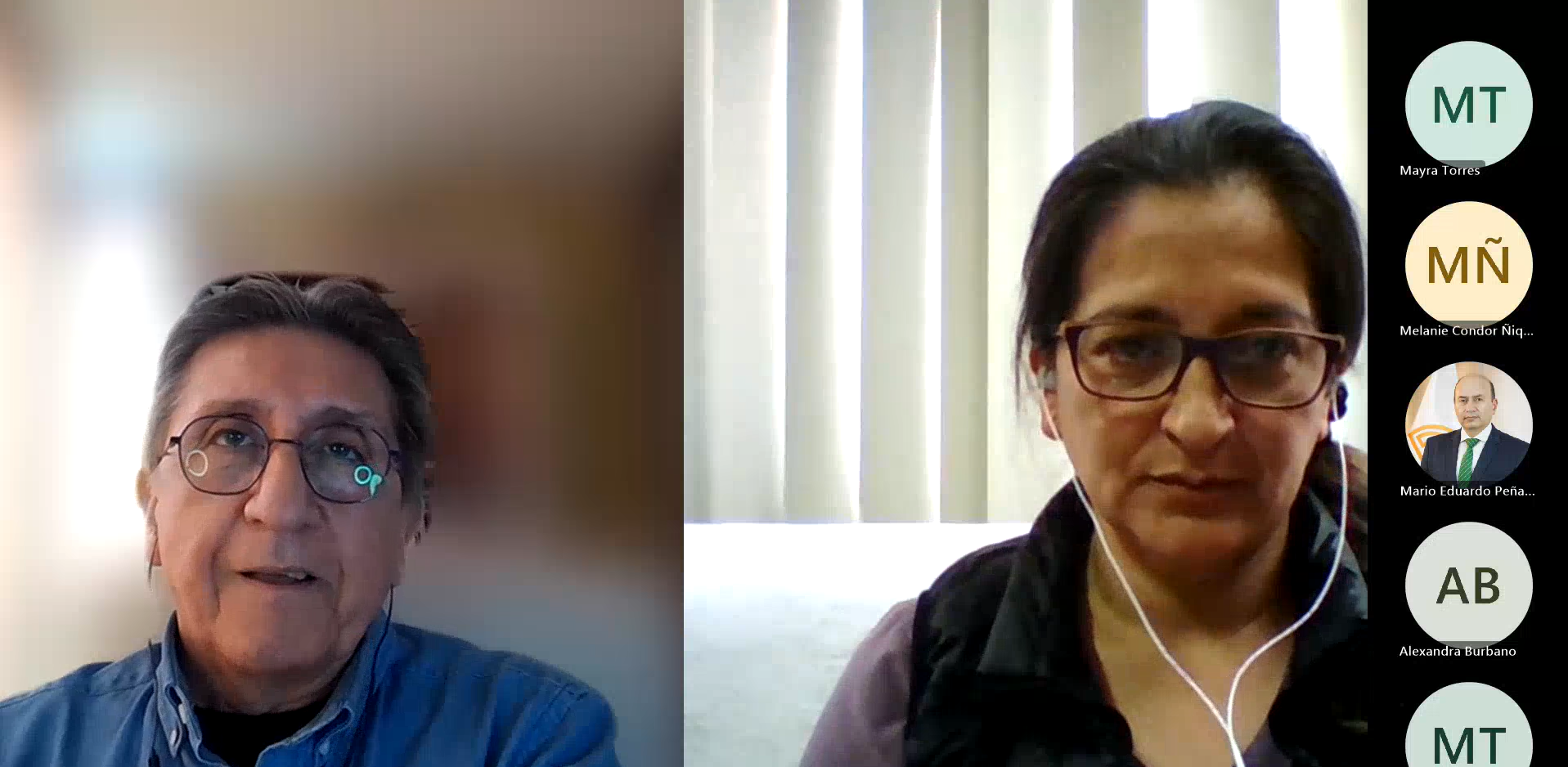 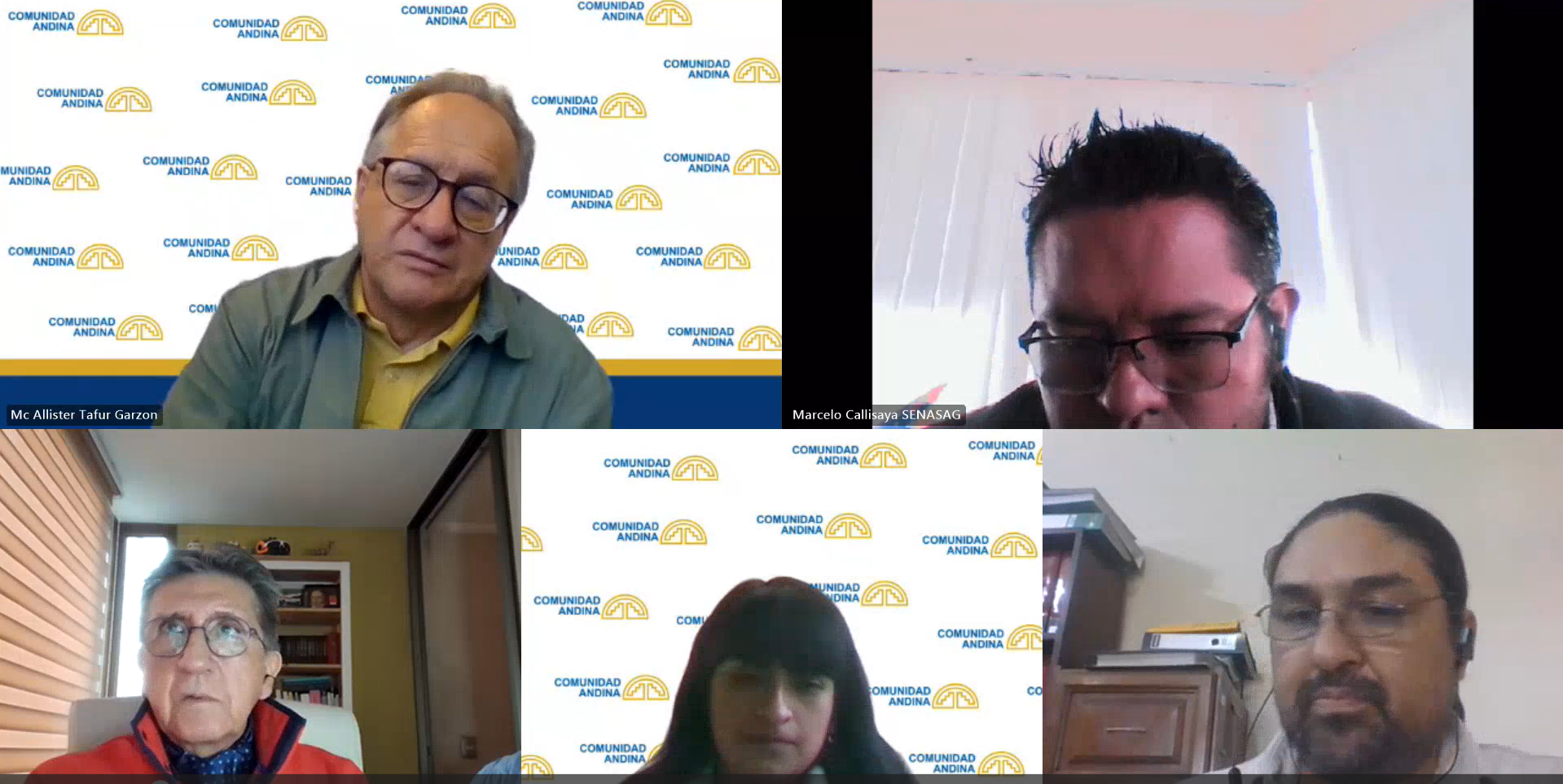 AgradecimientoEquipos técnicos de SOSA - PM Dr. Mc allister TafurDra. Melanie CondorDr. Mario PeñaDr Alejandro Rivera
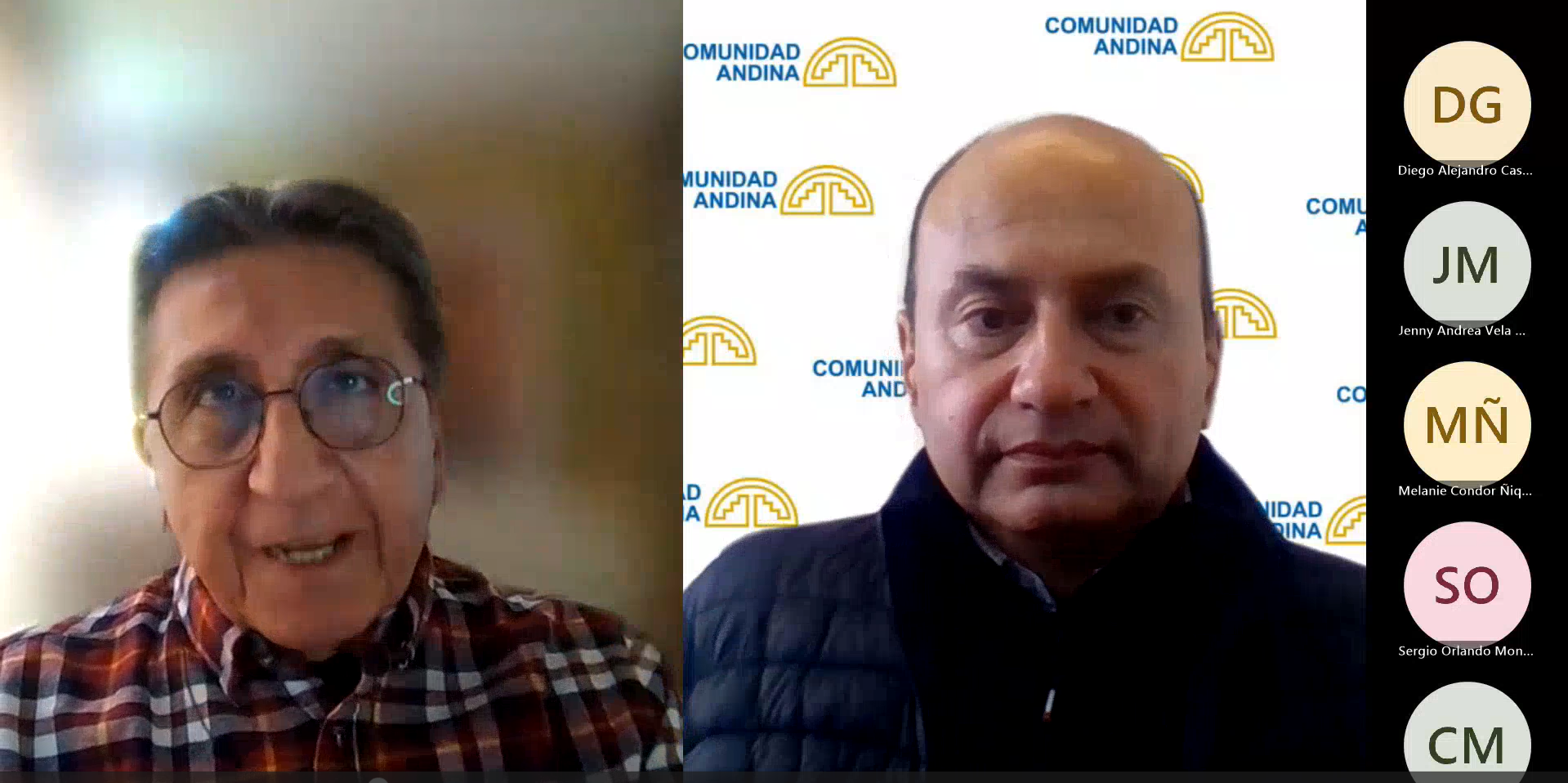 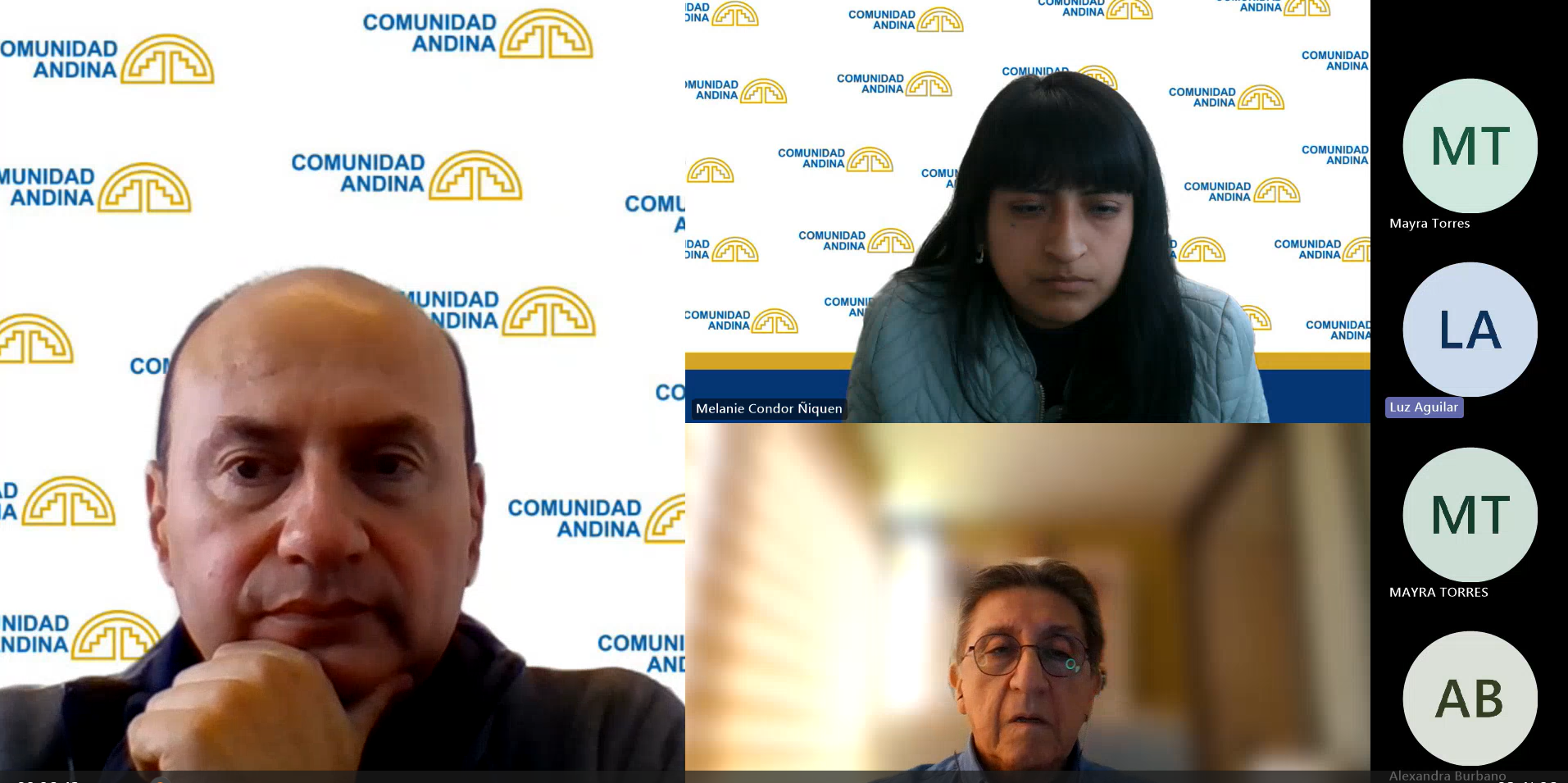 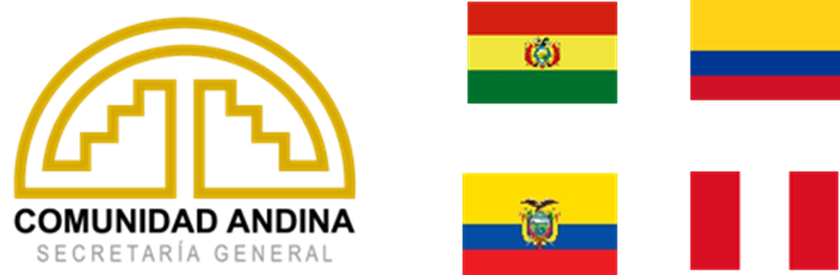 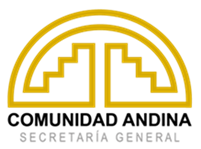 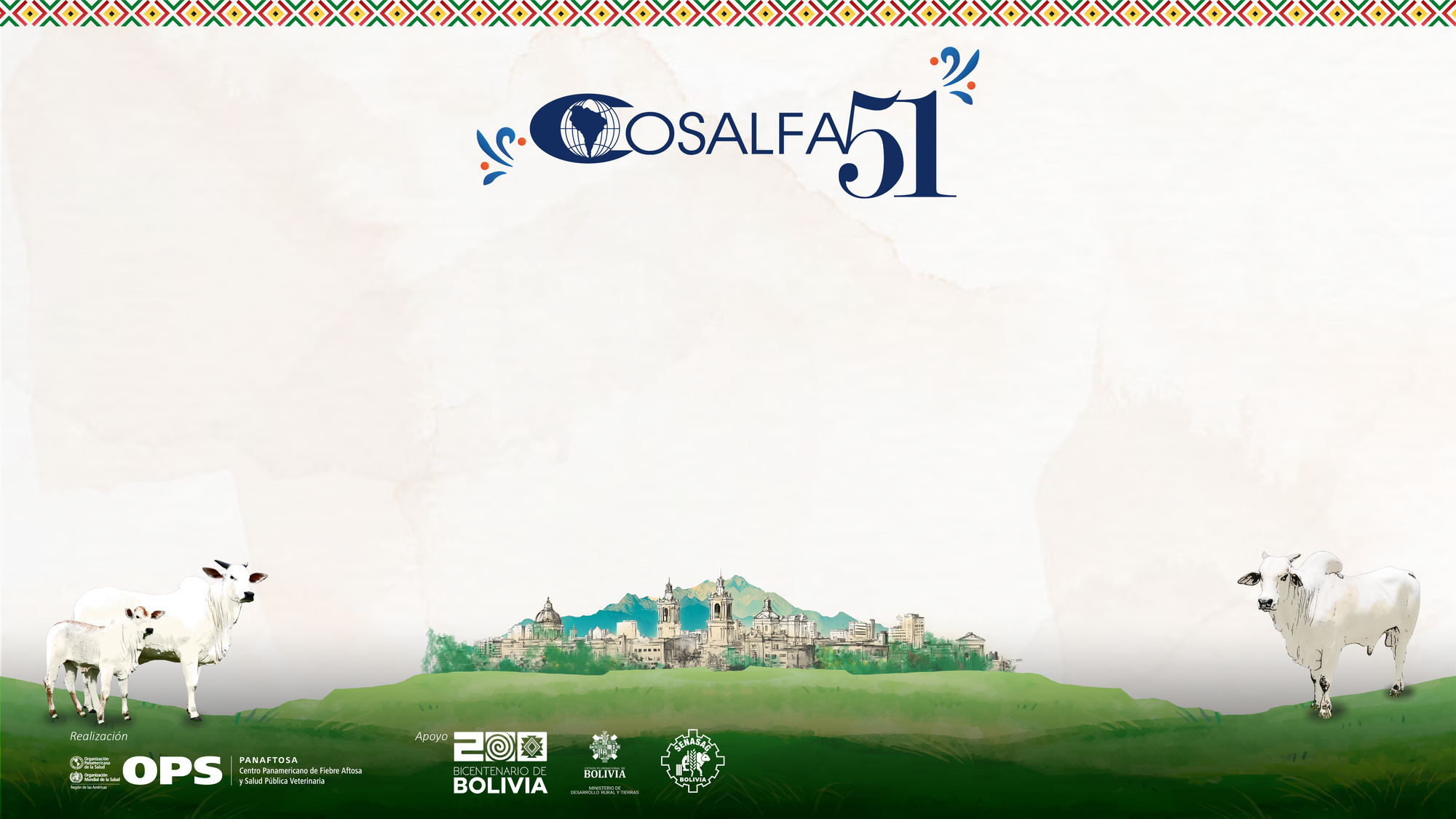 Gracias
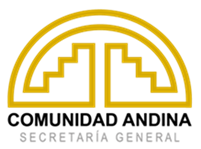 www.paho.org/es/panaftosa/cosalfa-51
PANAFTOSAinf
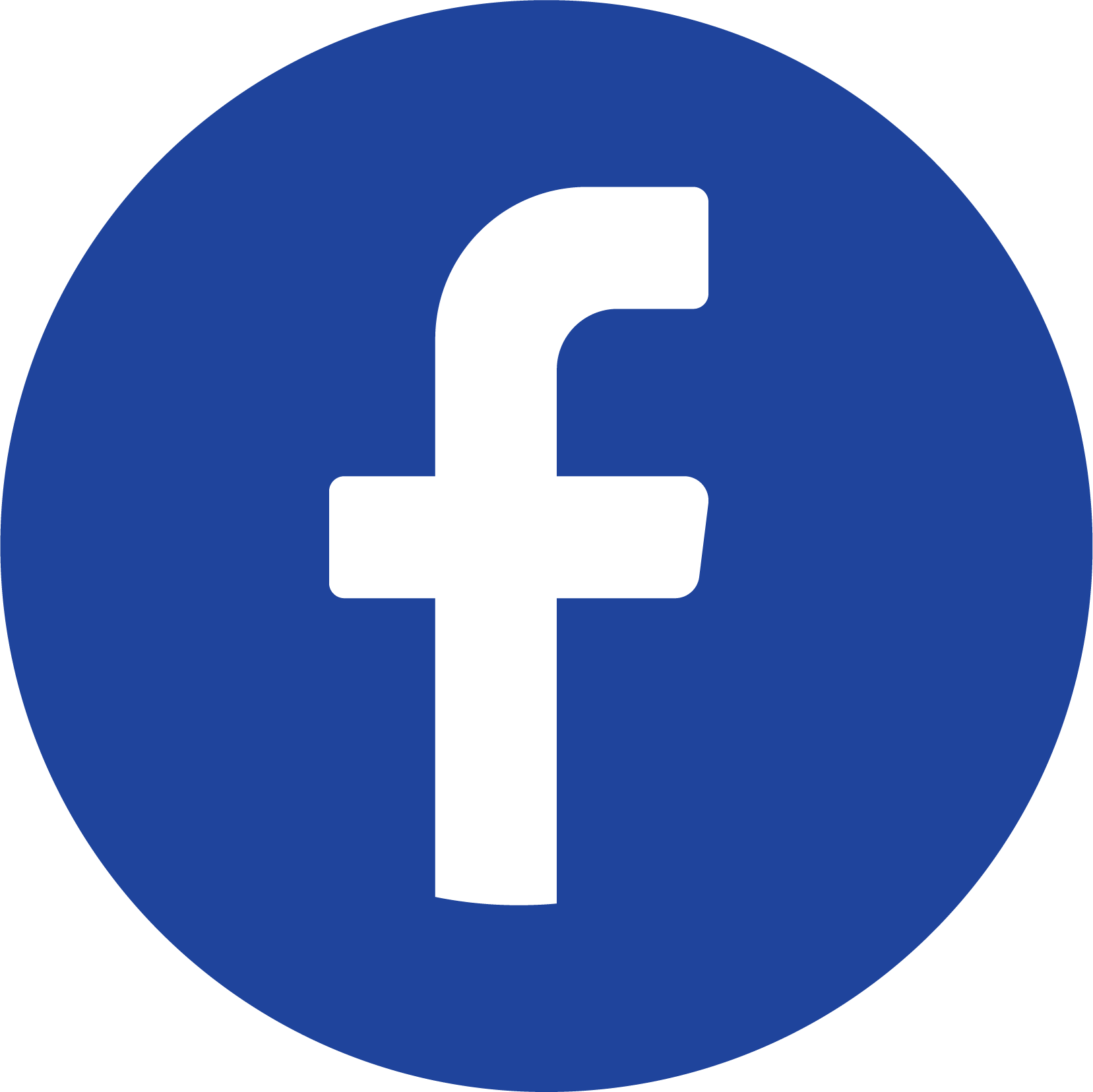 panaftosa_inf
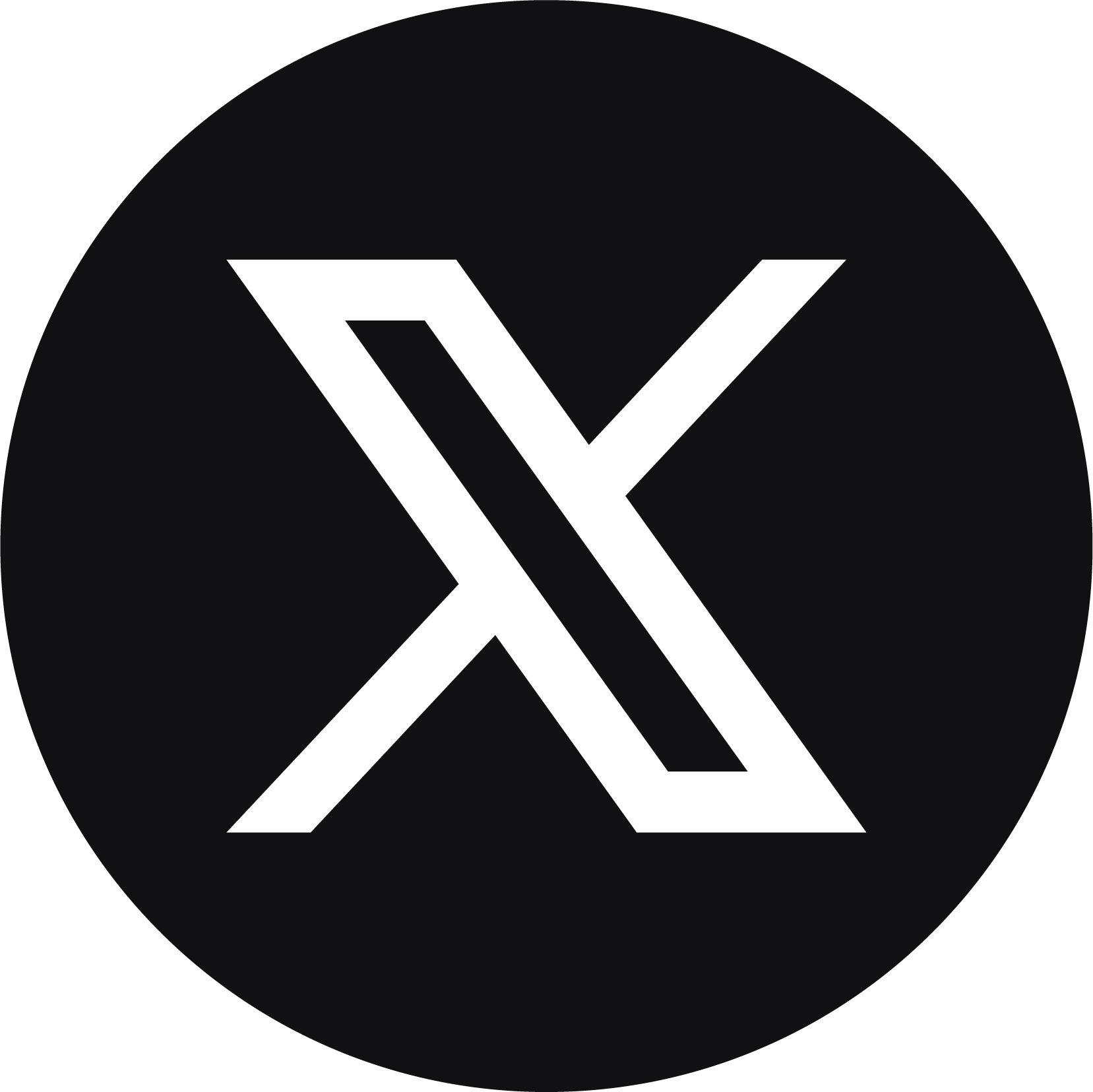 Accede a nuestro Portal de Capacitación:
www.portalpanaftosa.org/es/
Logotipo de la institución